乾杯
（会長挨拶）
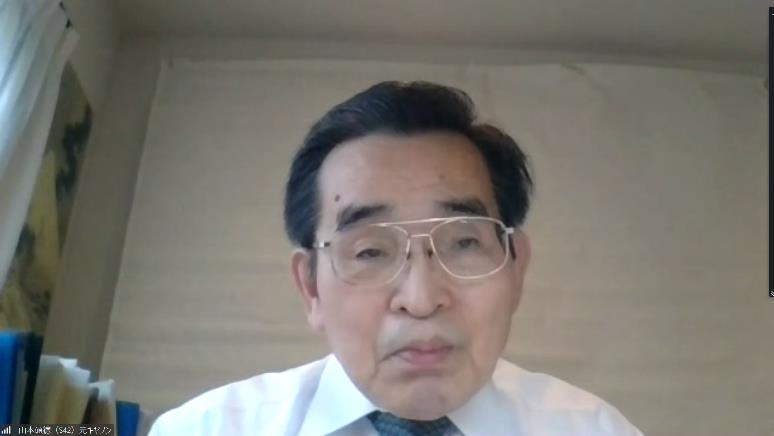 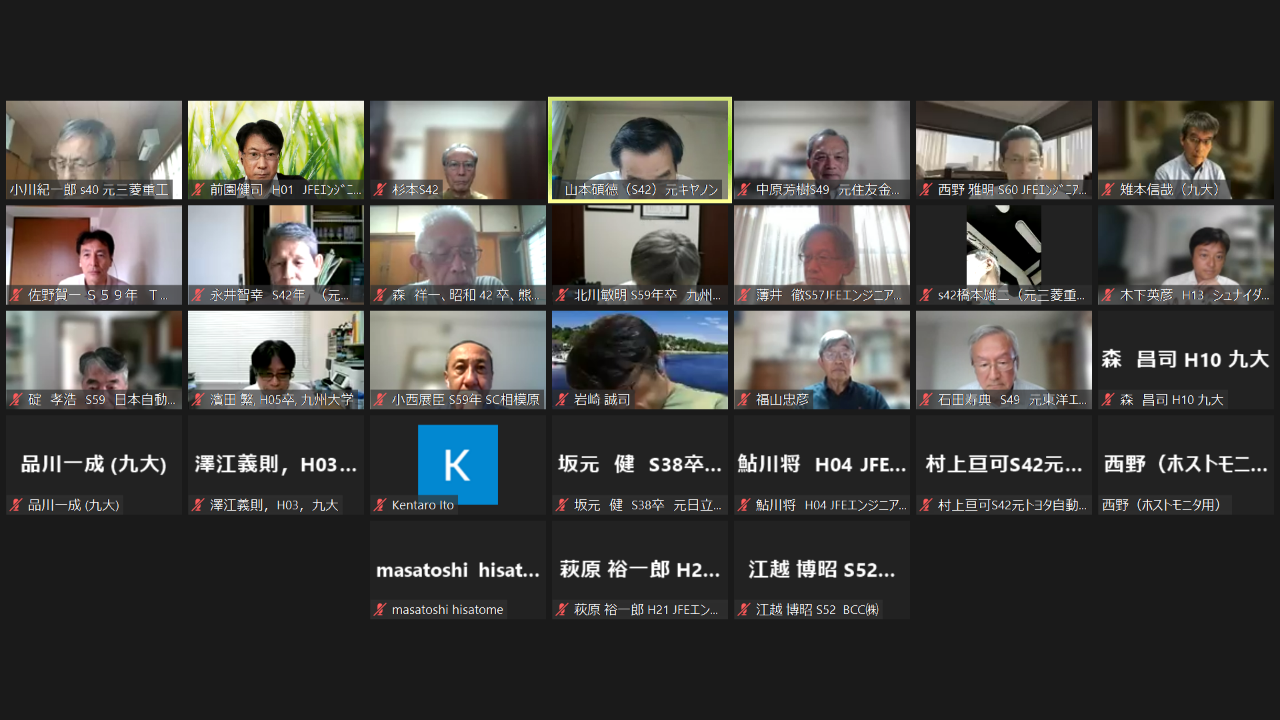 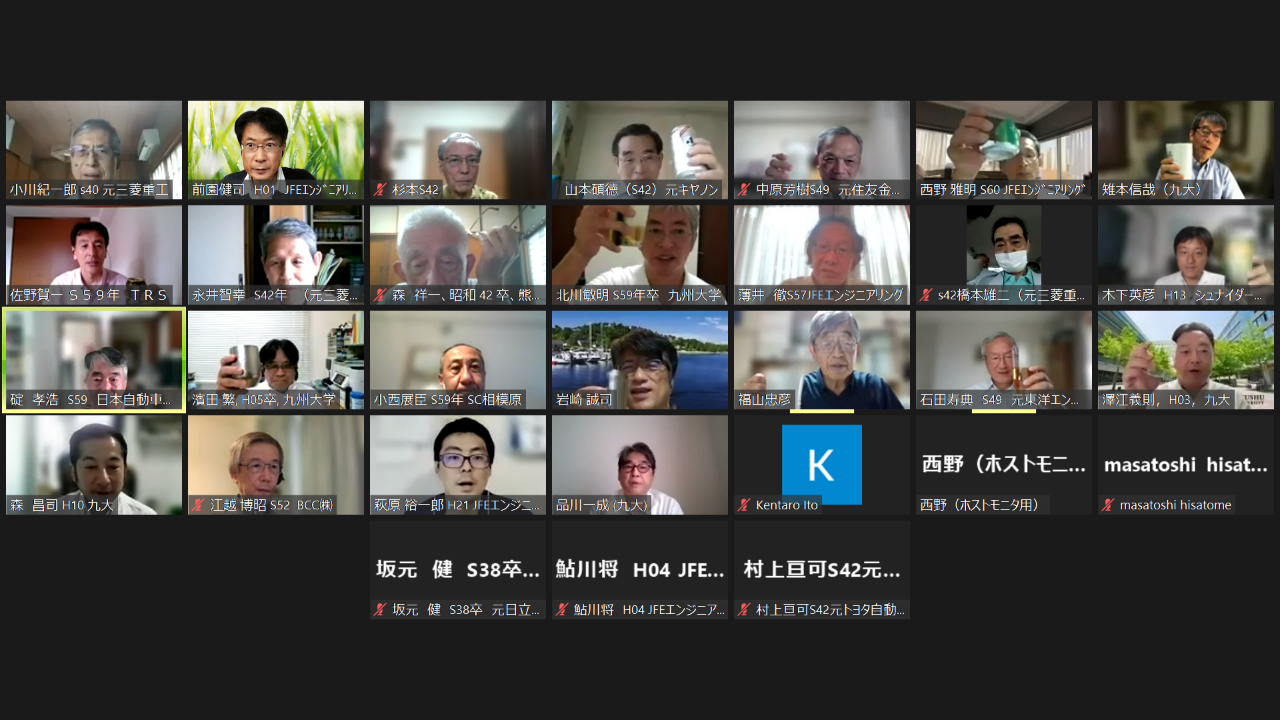 大学近況澤江先生
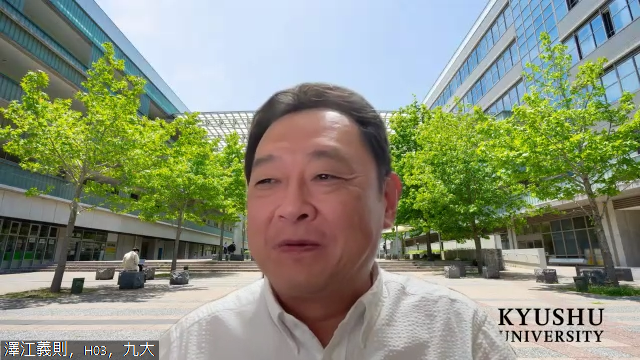 講演森先生
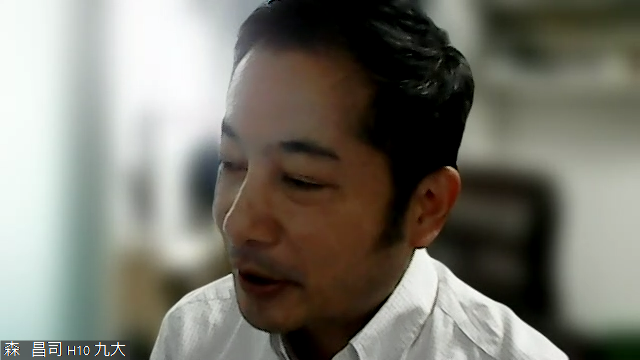 質疑・応答
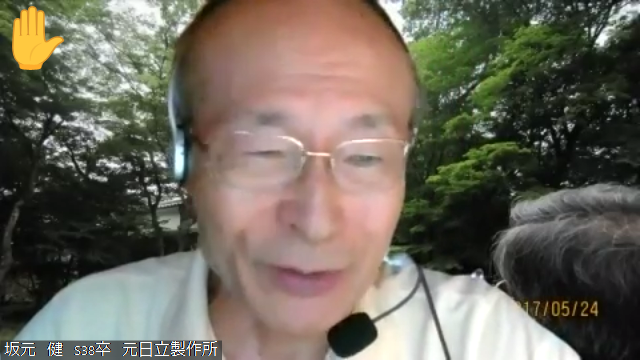 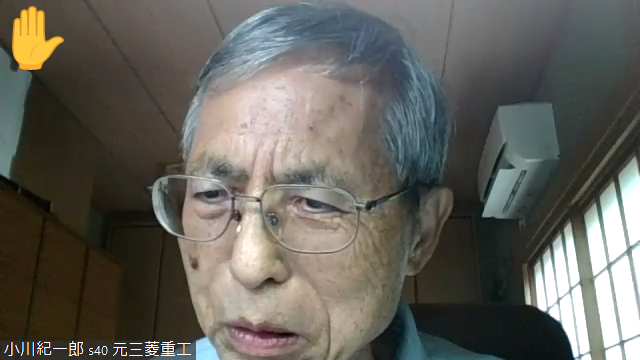 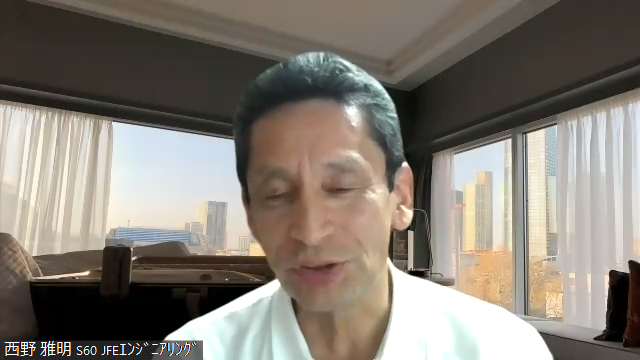 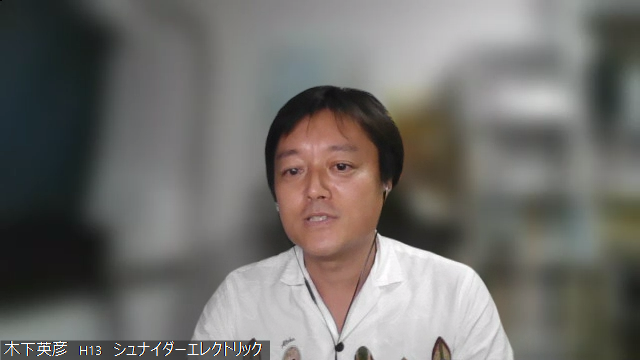 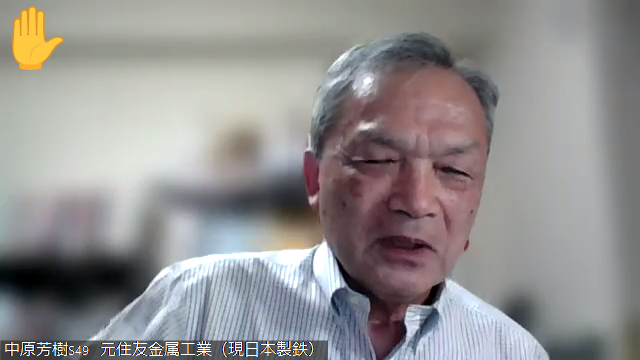 先生方・会員から
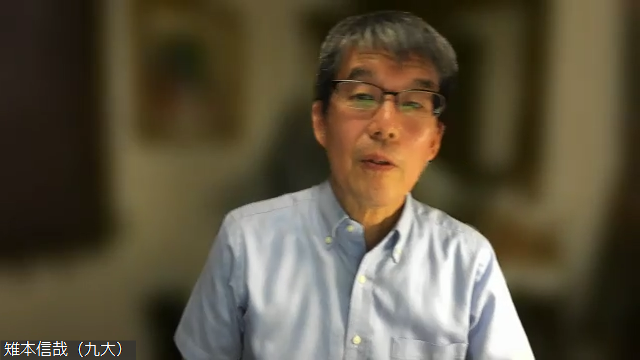 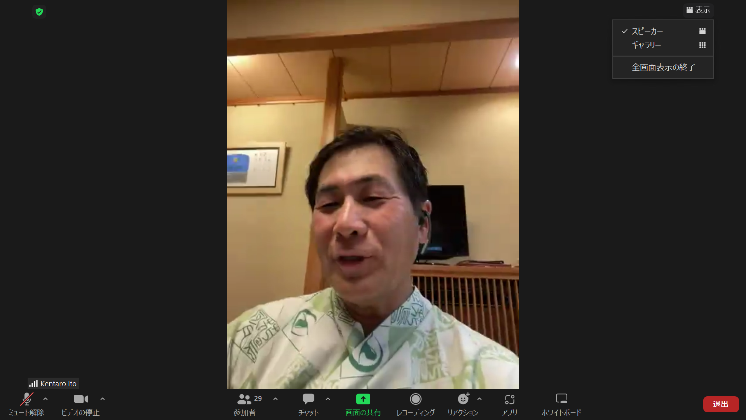 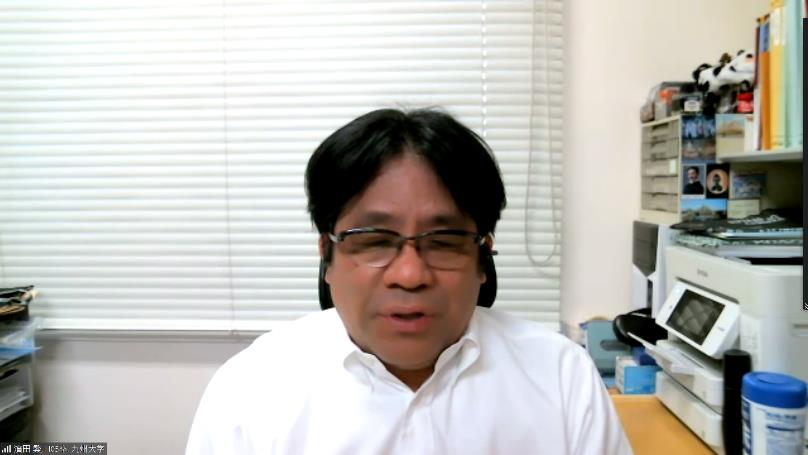 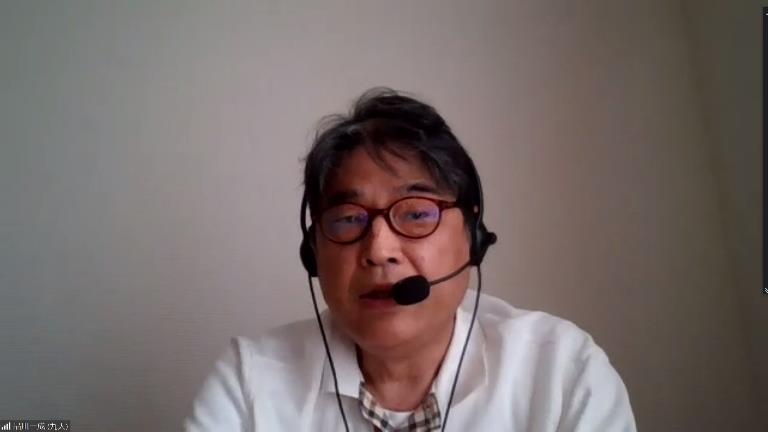 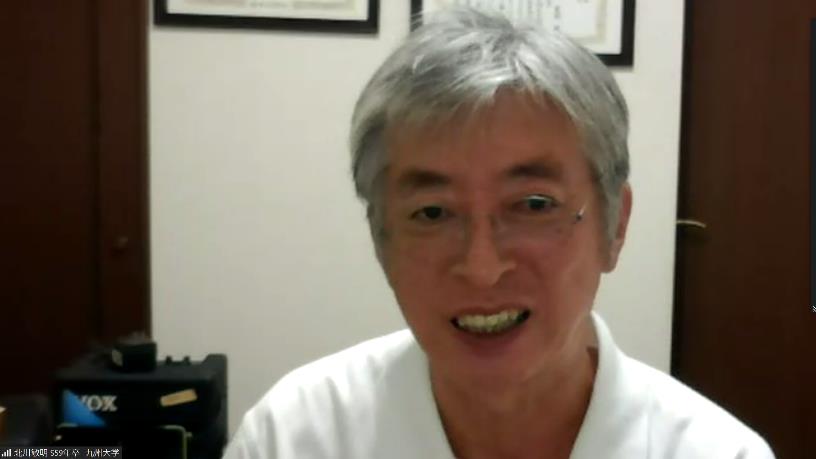 記念写真
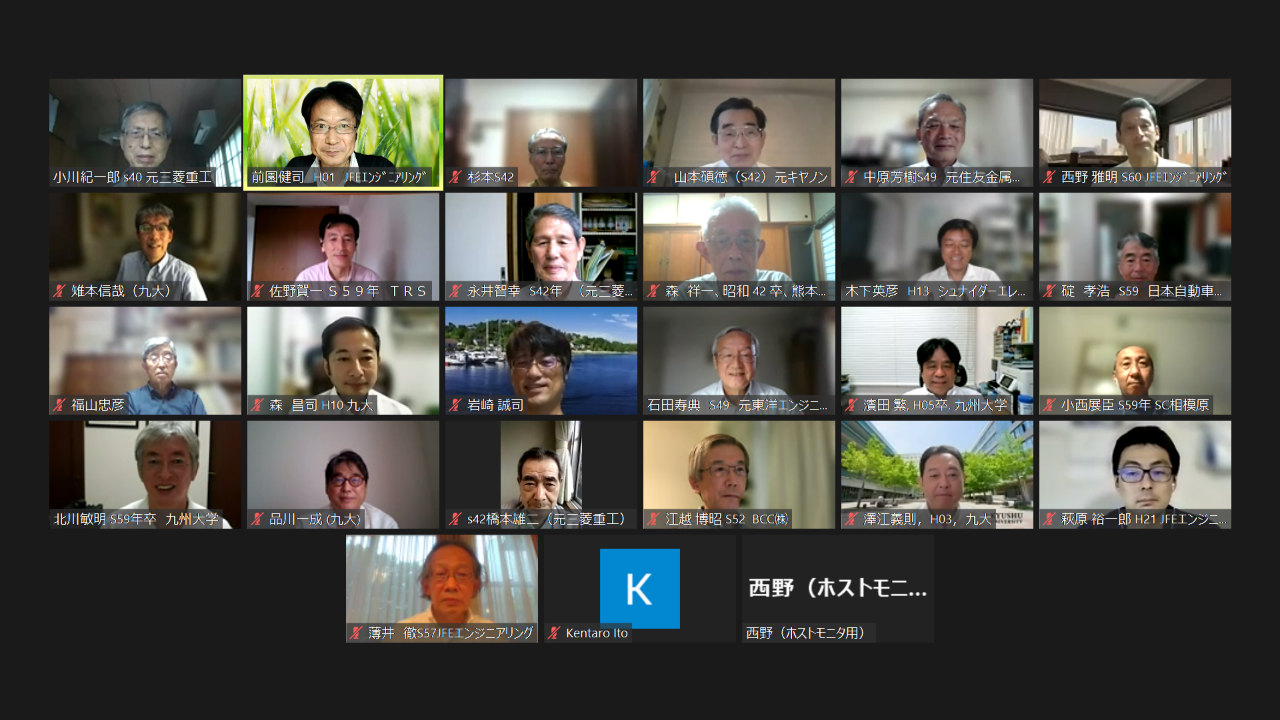 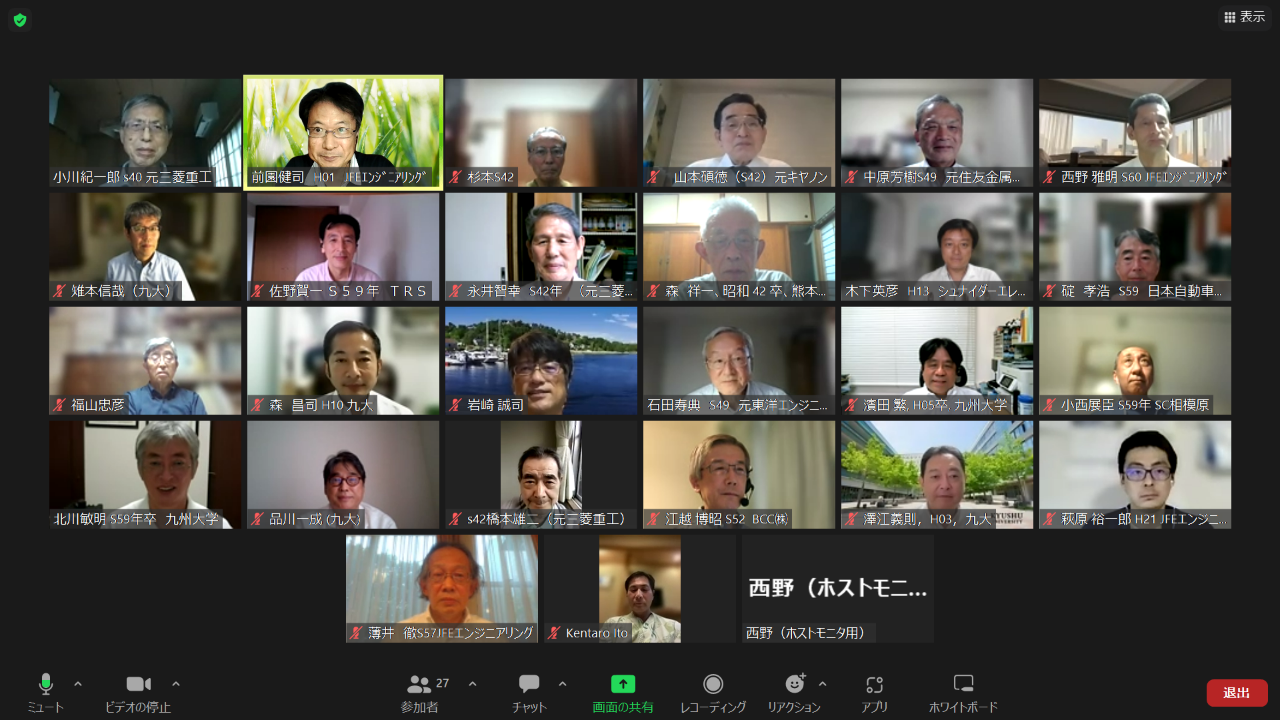 ＥＯＦ